TIẾNG VIỆT 1
Tập 2
Tuần 24
Tập viết sau bài 124, 125
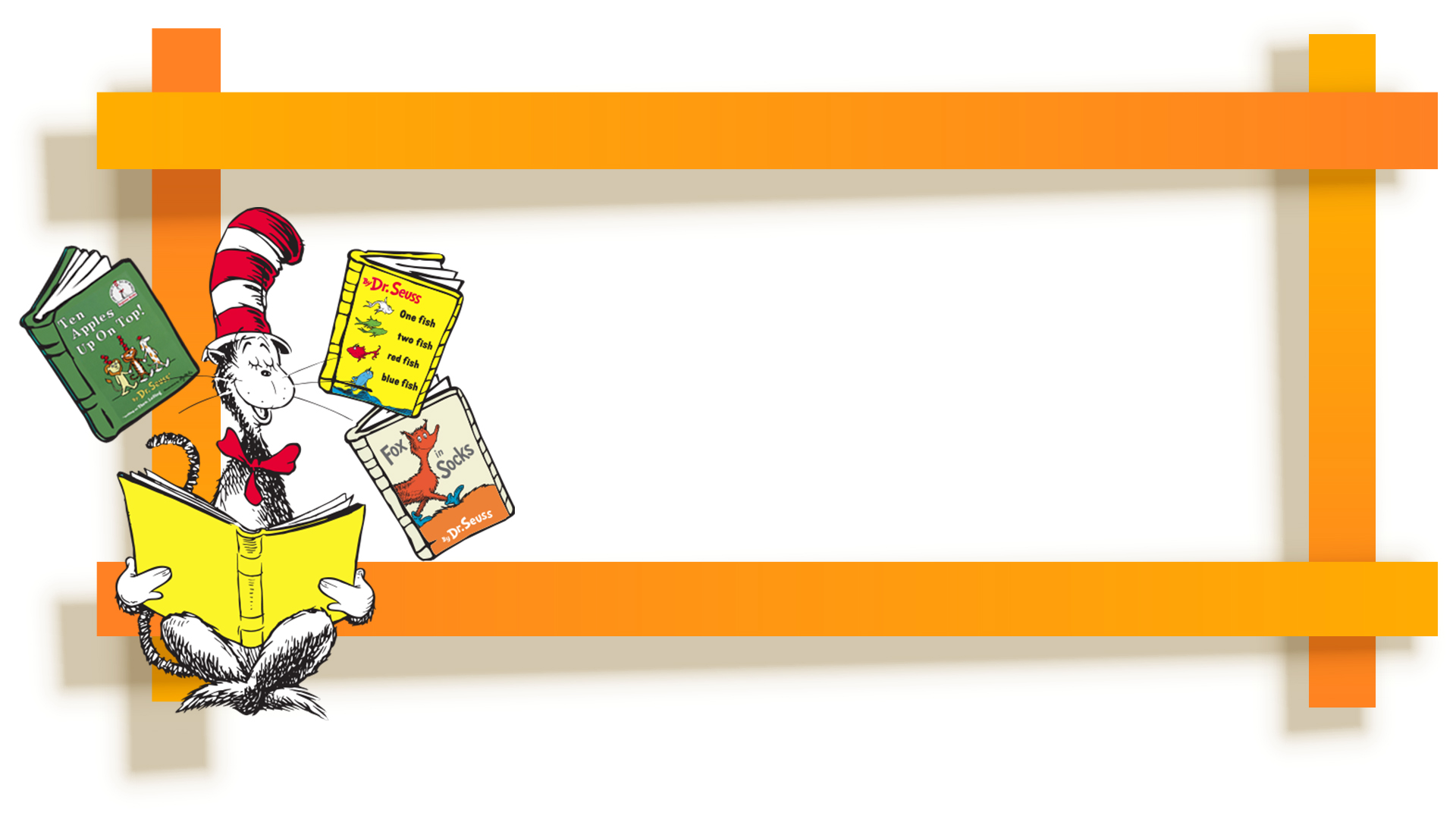 KHỞI ĐỘNG
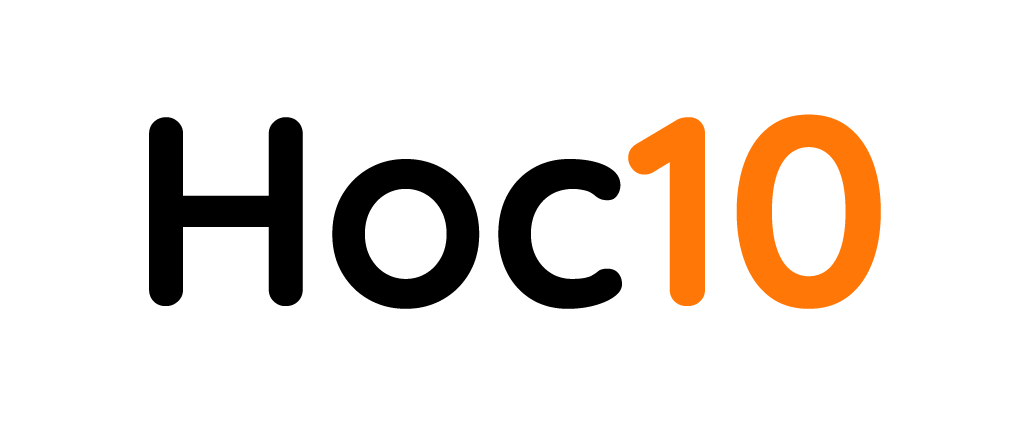 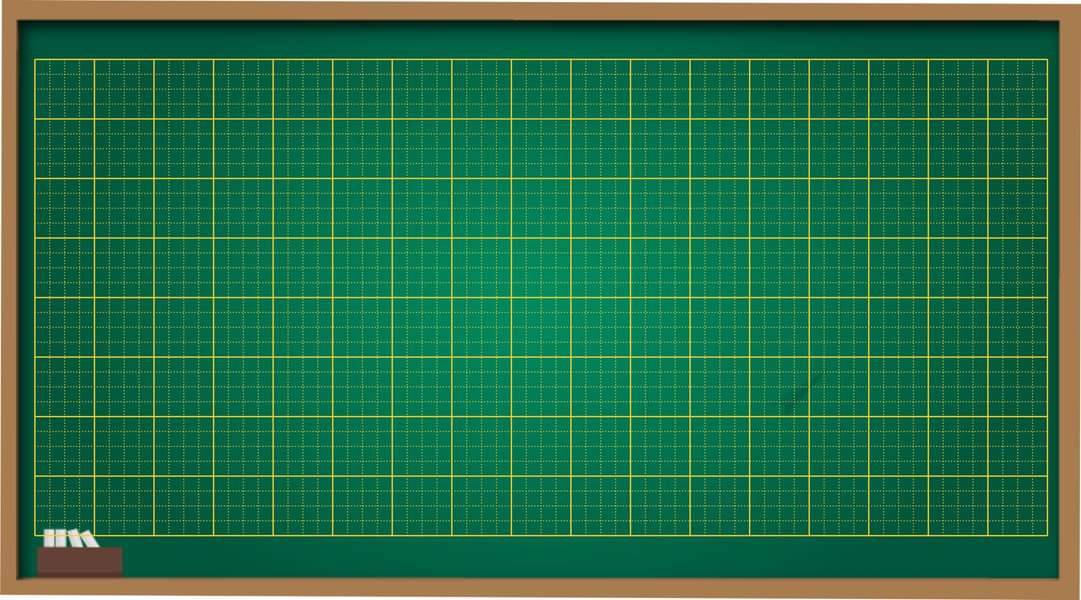 Thứ     ngày     tháng     năm 2021
Tập viết
Tiết 48: oen, oet, nhoẻn miệng, khoét tổ,
uyên, uyêt, khuyên, duyệt binh
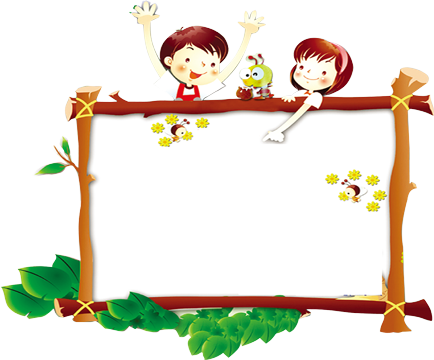 KHÁM PHÁ
ĐỌC
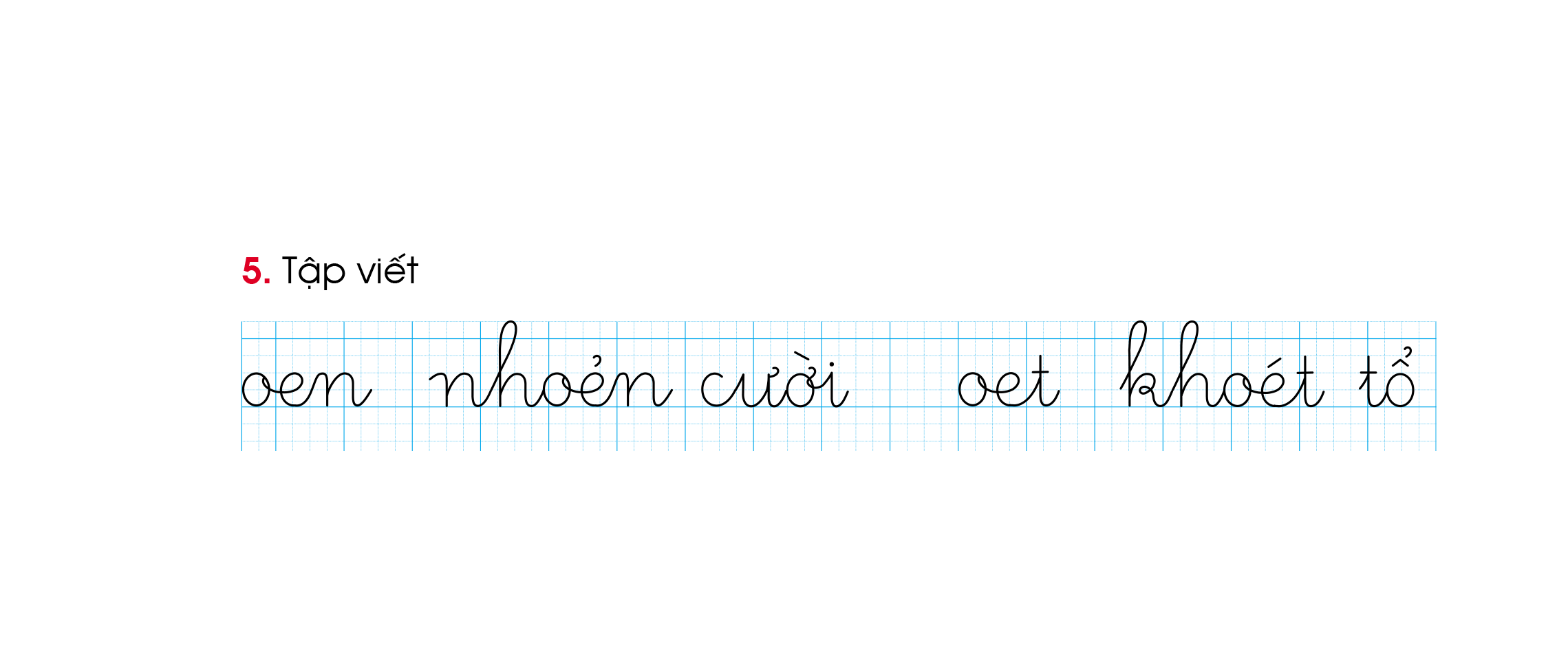 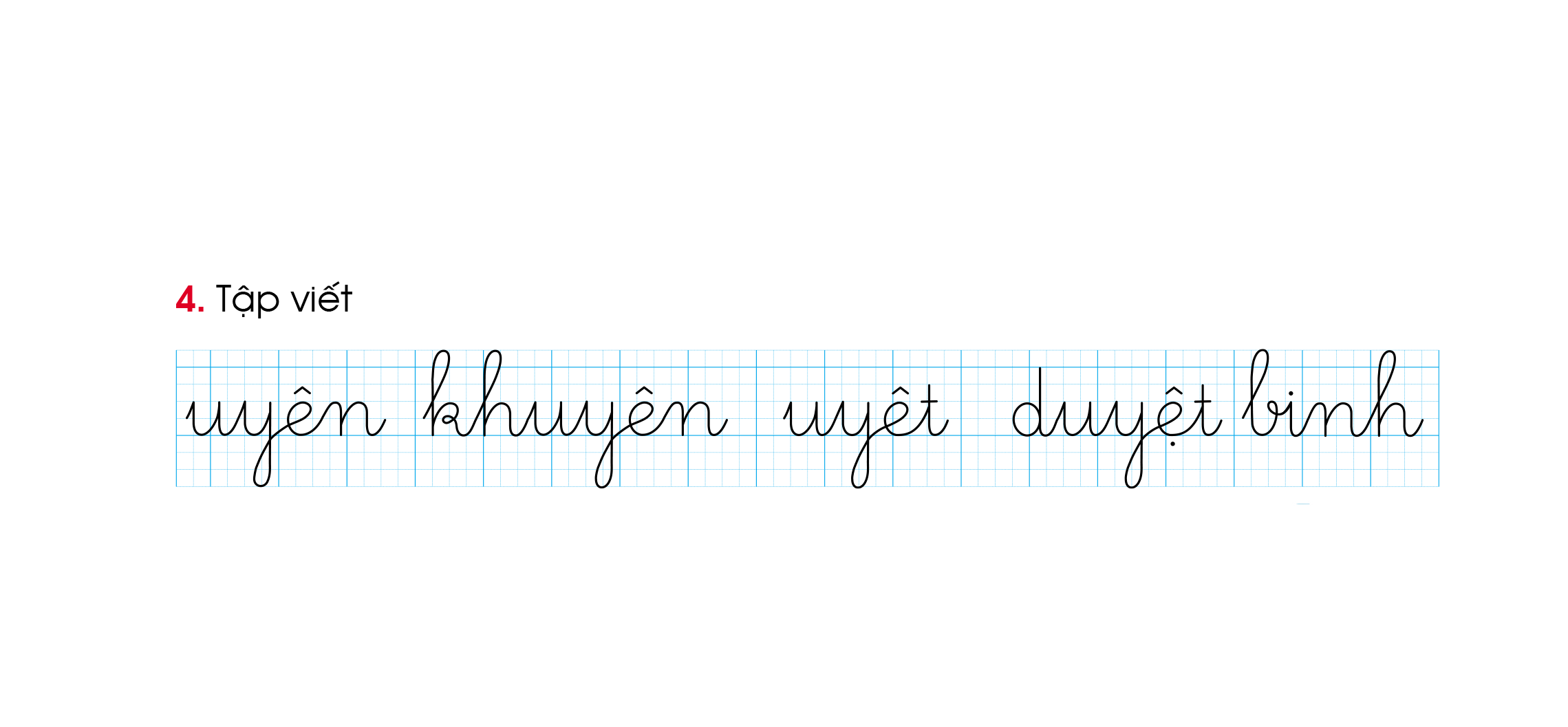 QUAN SÁT MẪU
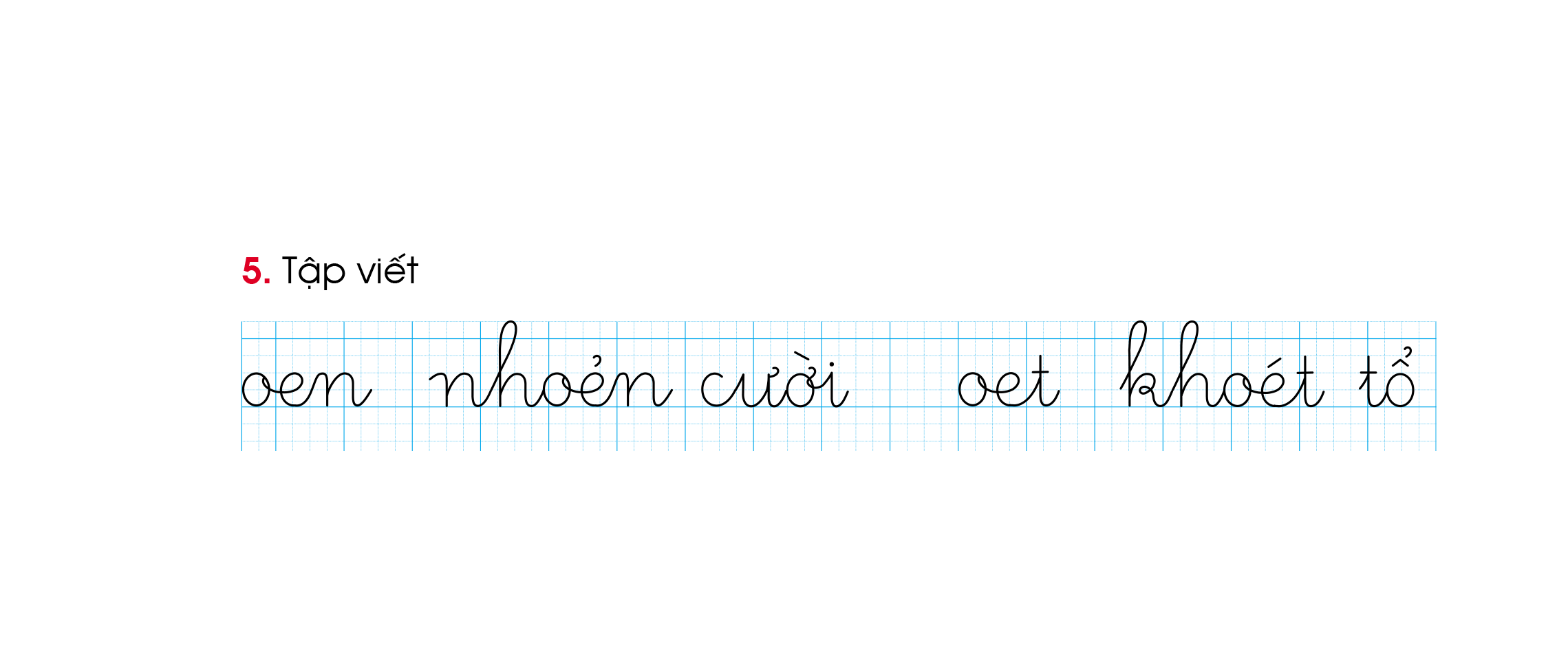 Em hãy nêu cách viết và độ cao các con chữ ?
Độ cao 2 li là các con chữ: o,e,n,c,ư,i.
Độ cao 5 li là con chữ: h.
QUAN SÁT MẪU
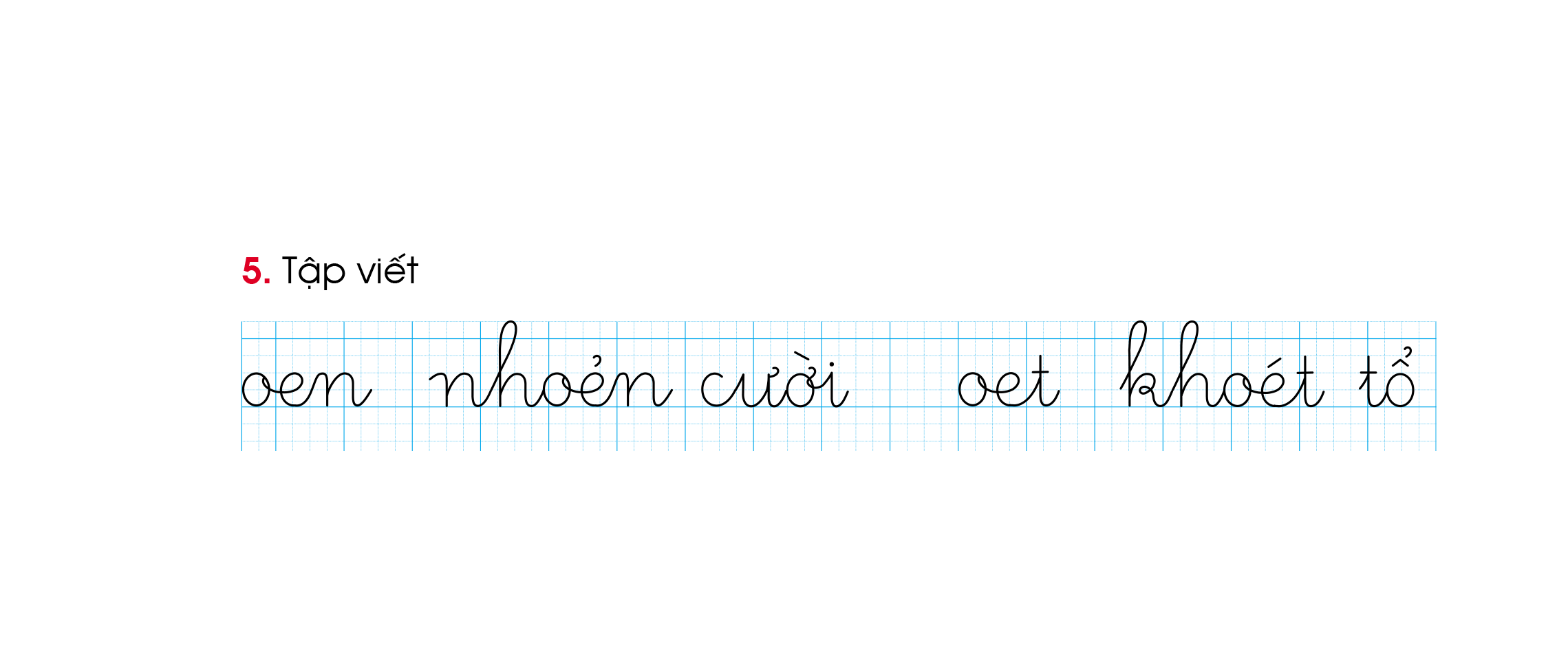 Em hãy nêu cách viết và độ cao các con chữ ?
Độ cao 2 li là các con chữ: o,e,ô.
Độ cao 5 li là con chữ: h, k.
Độ cao 3 li là con chữ: t.
QUAN SÁT MẪU
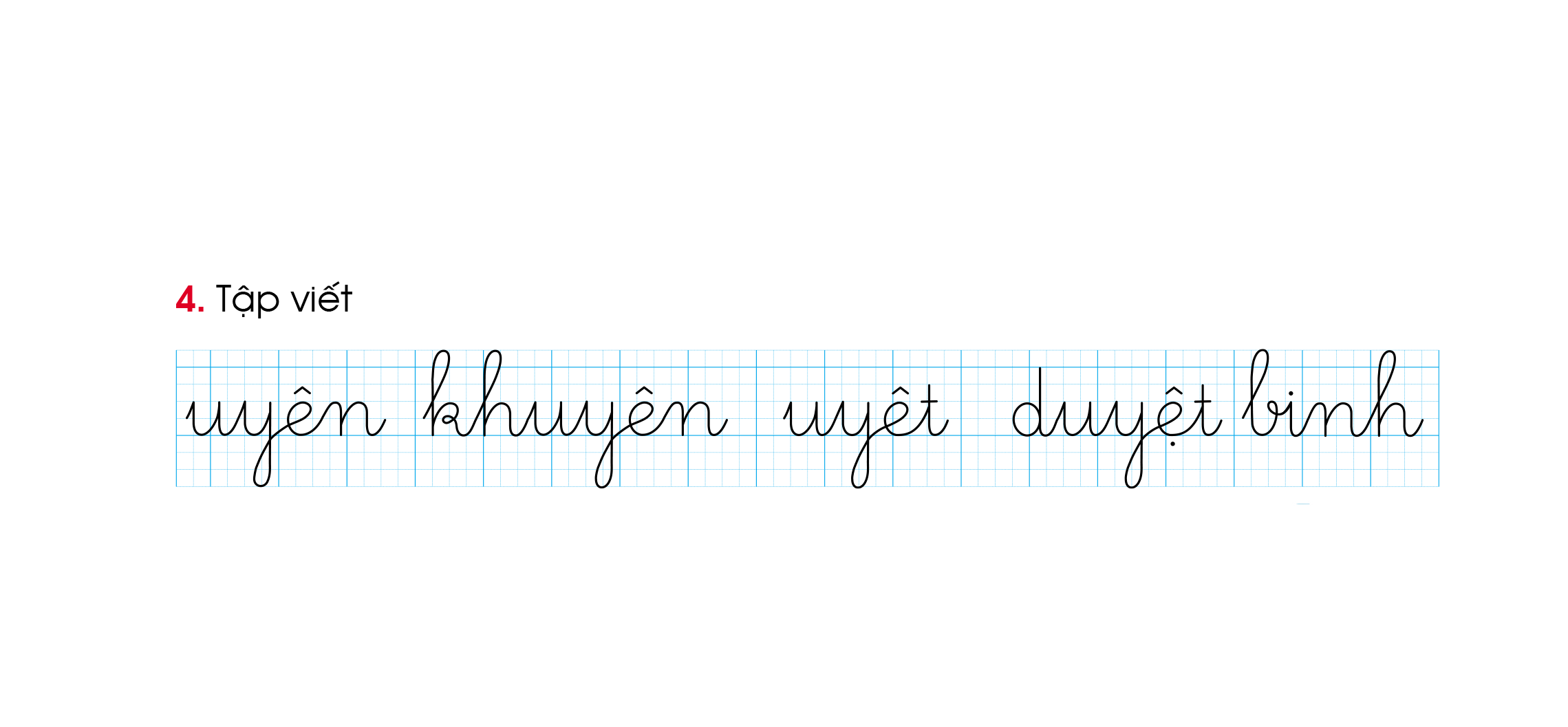 Em hãy nêu cách viết và độ cao các con chữ ?
Độ cao 2 li là các con chữ: u,ê,n.
Độ cao 5 li là con chữ: h, y, k.
QUAN SÁT MẪU
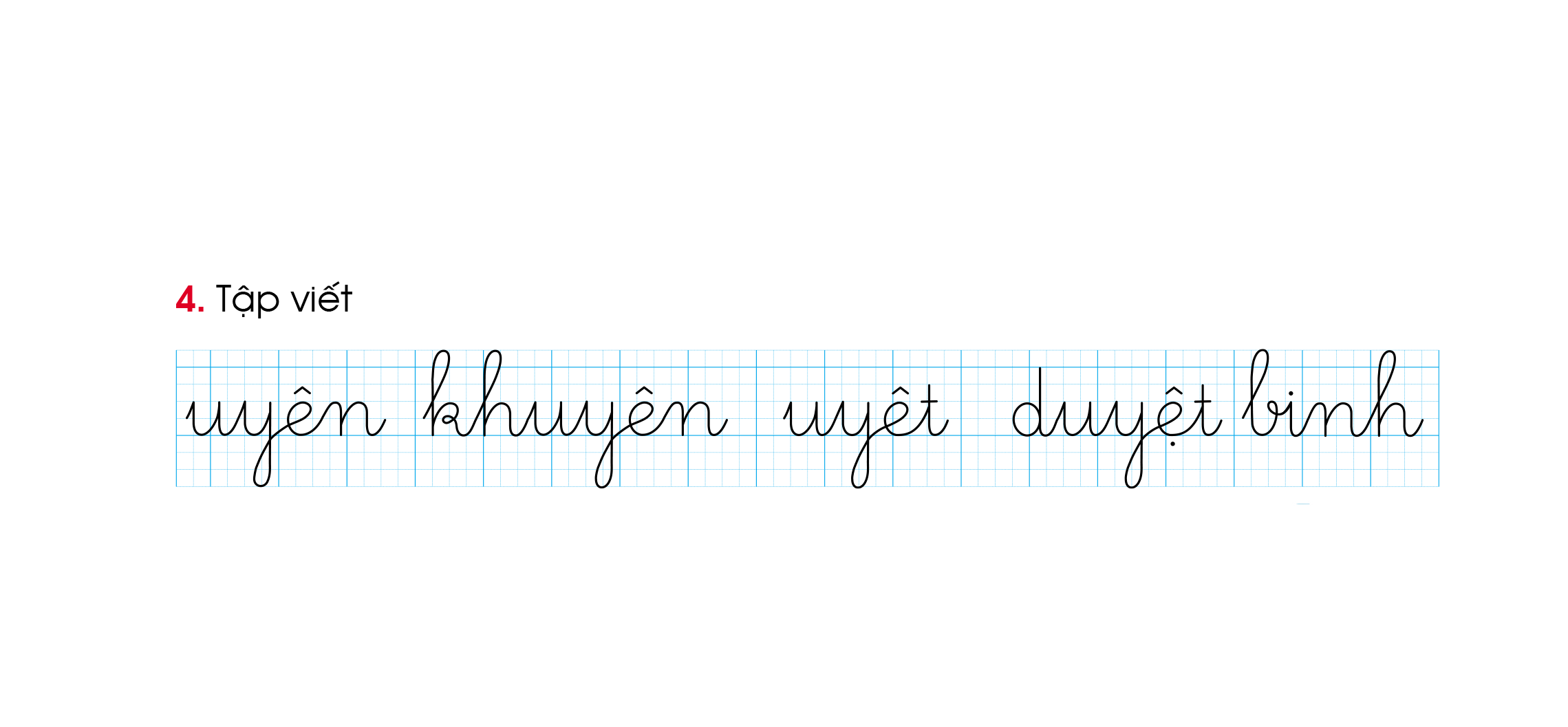 Em hãy nêu cách viết và độ cao các con chữ ?
Độ cao 2 li là các con chữ: u,i,ê,n.
Độ cao 5 li là con chữ: h,y,b.
Độ cao 4 li là con chữ: d.
Độ cao 3 li là con chữ: t.
VIẾT BẢNG CON
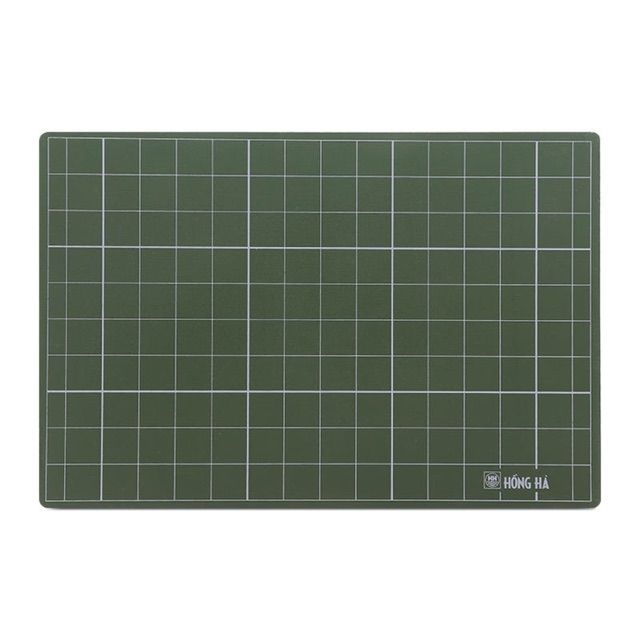 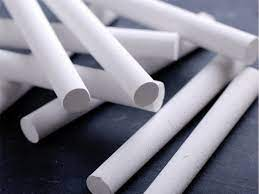 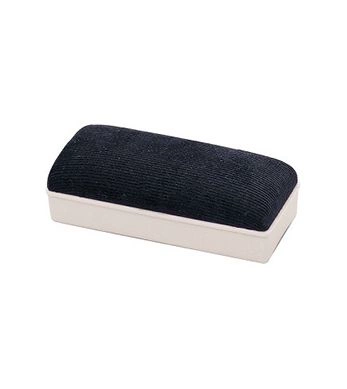 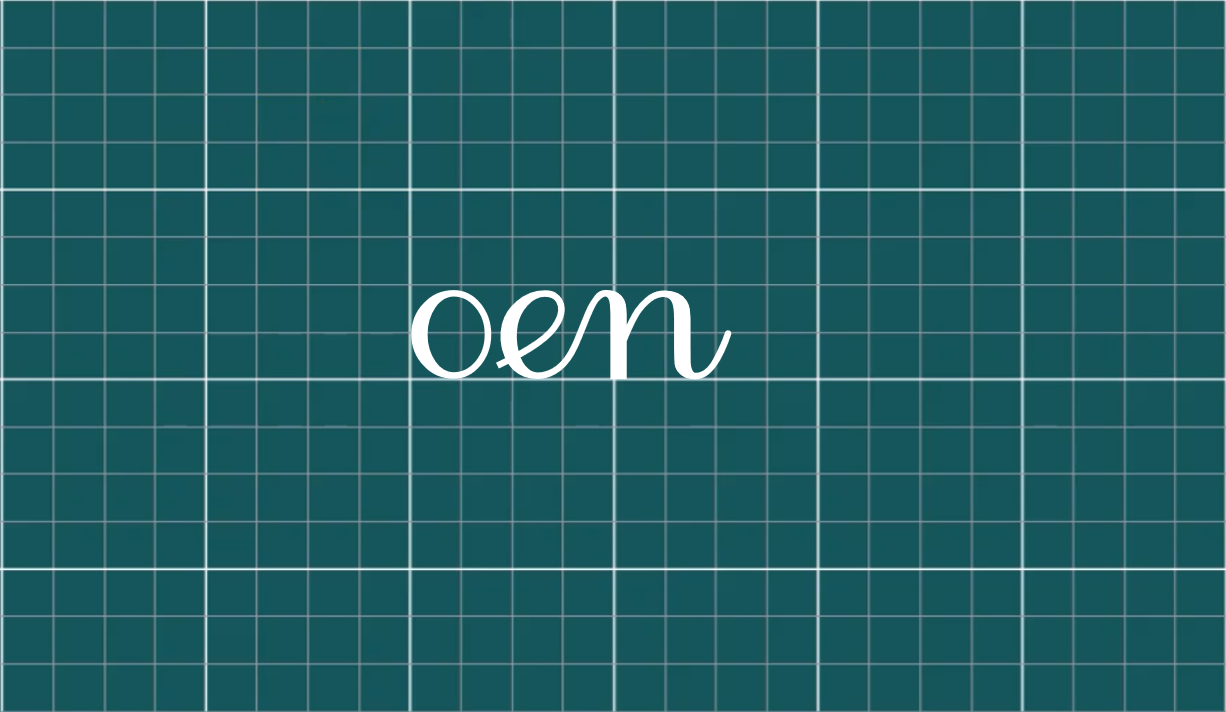 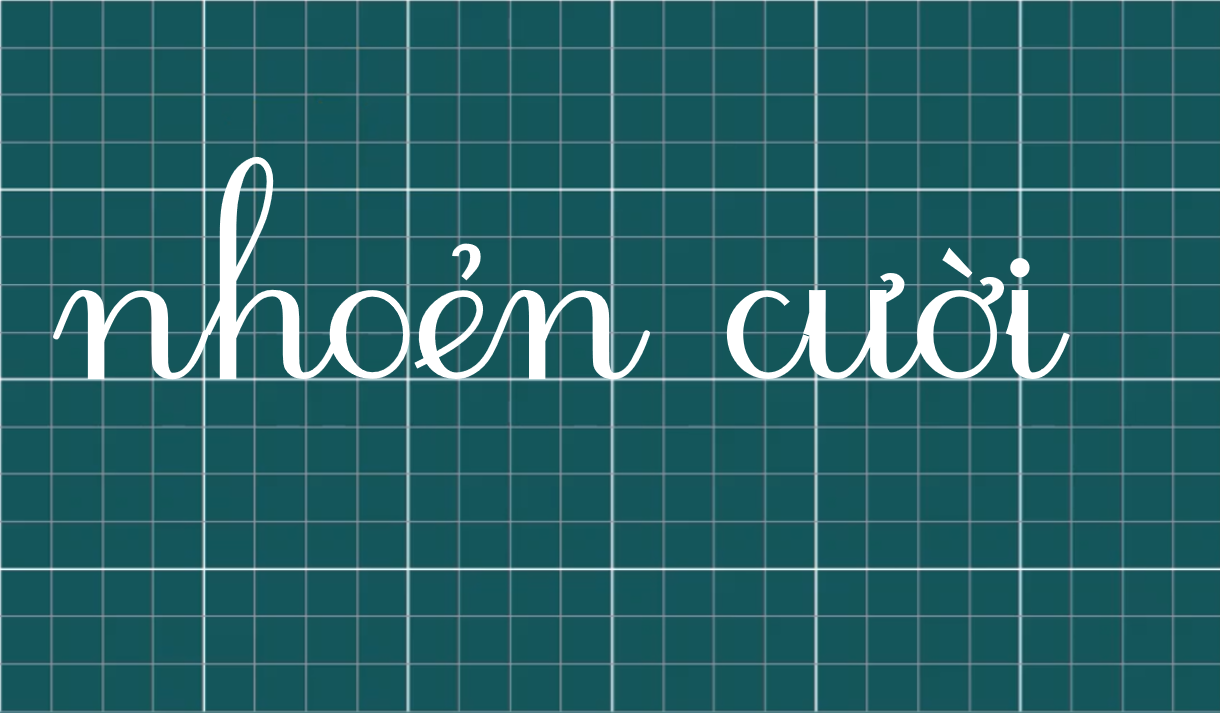 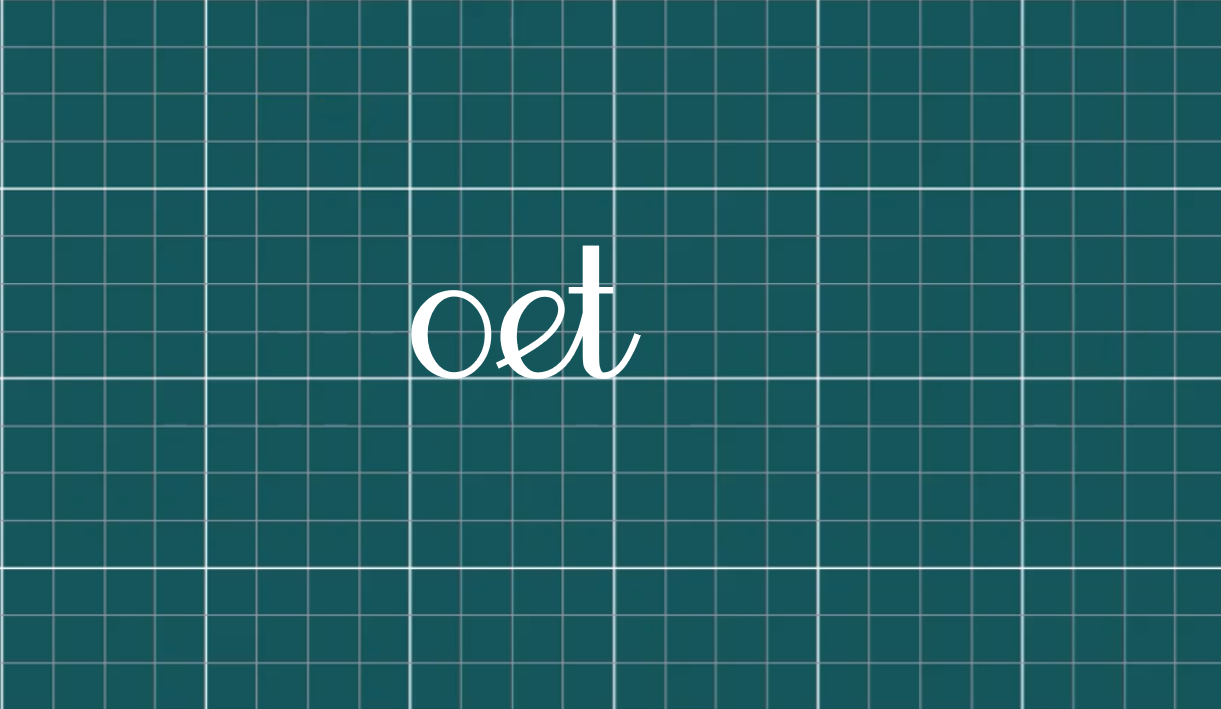 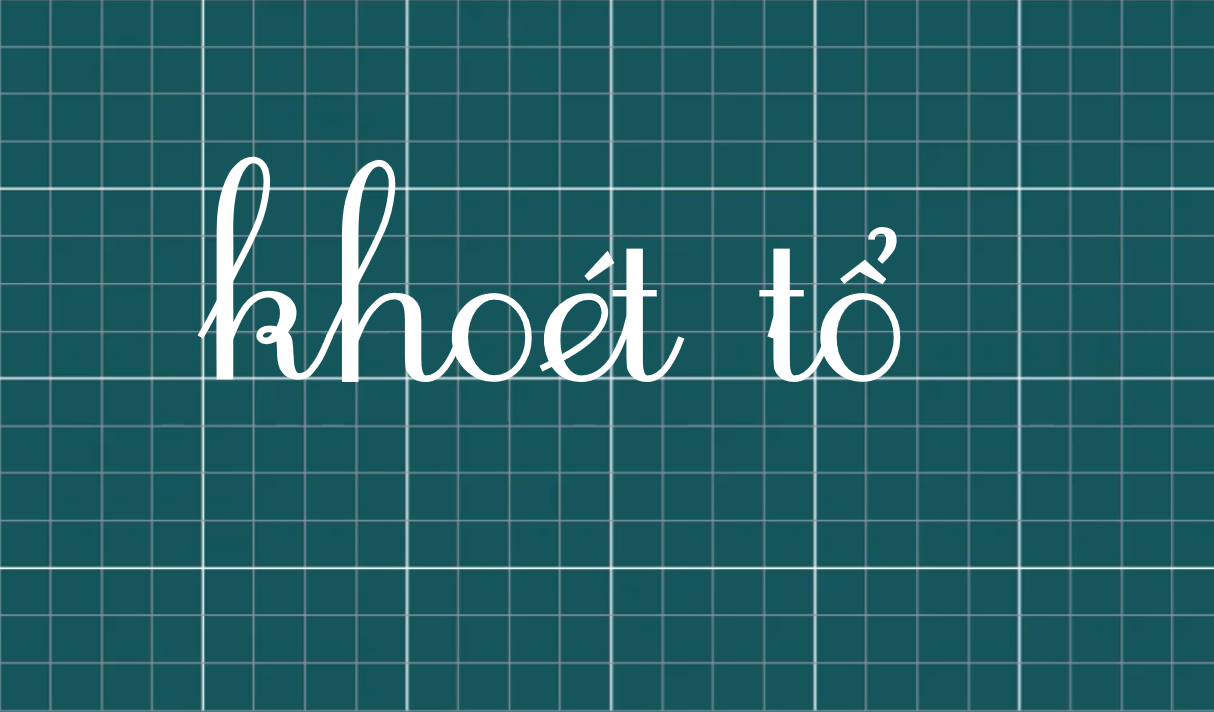 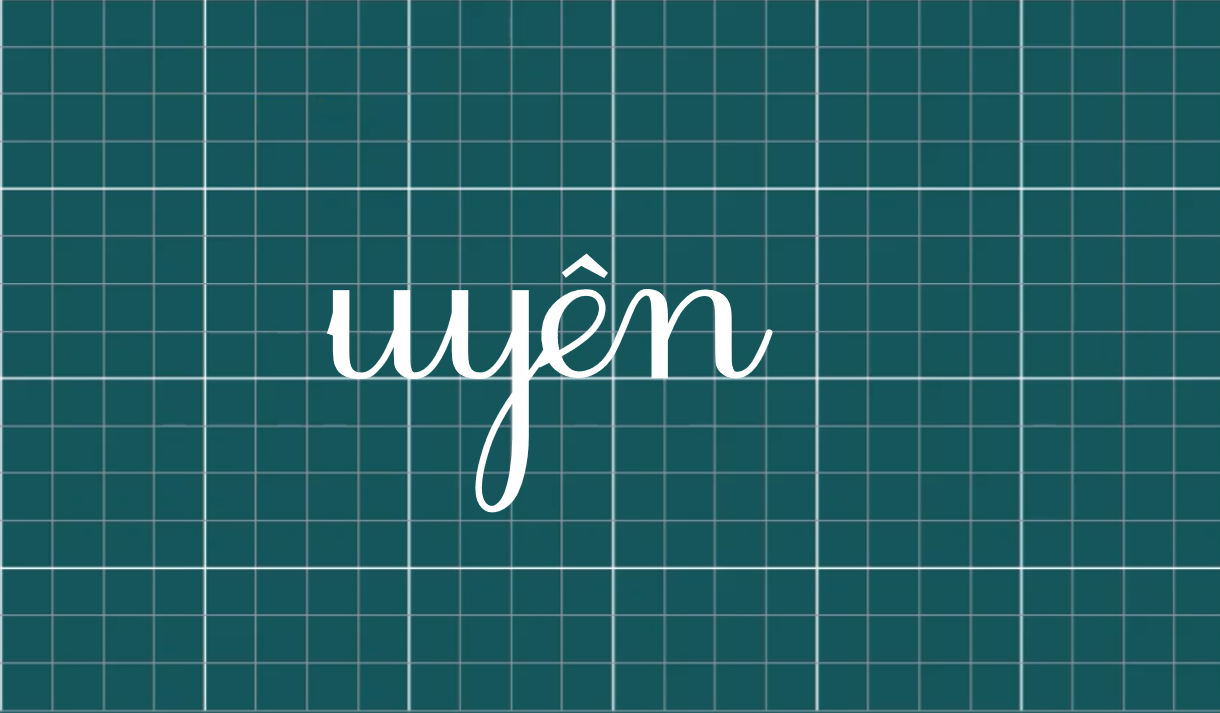 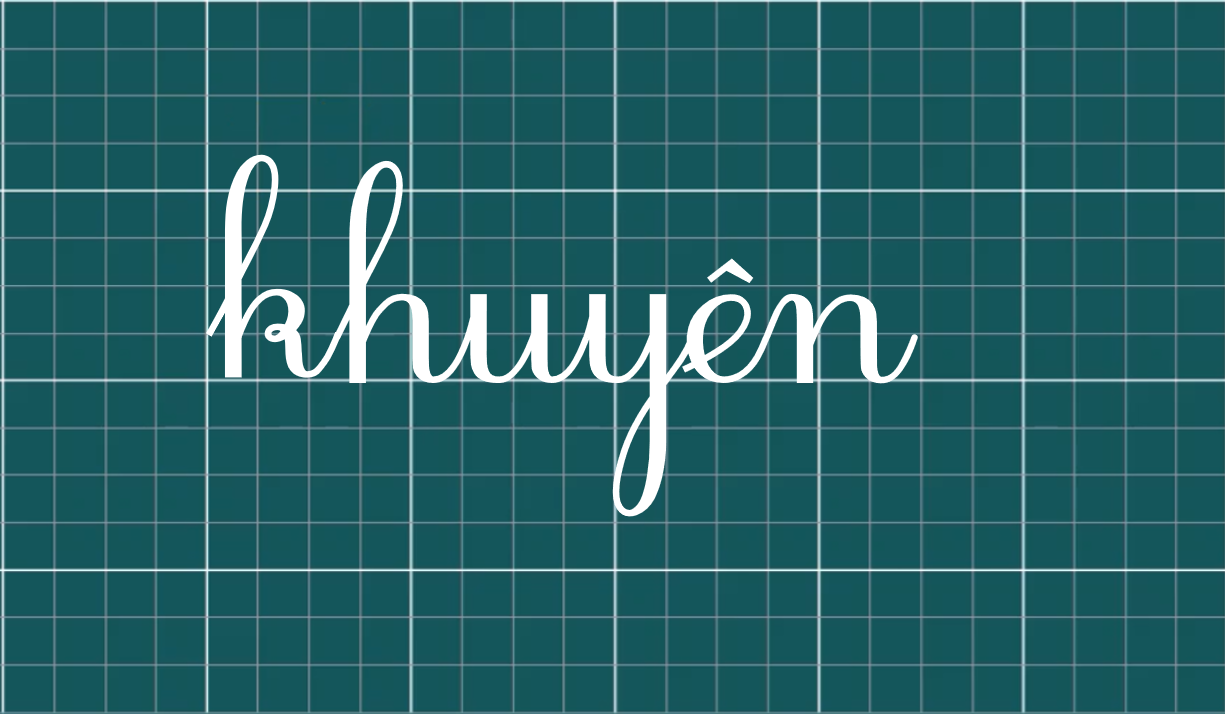 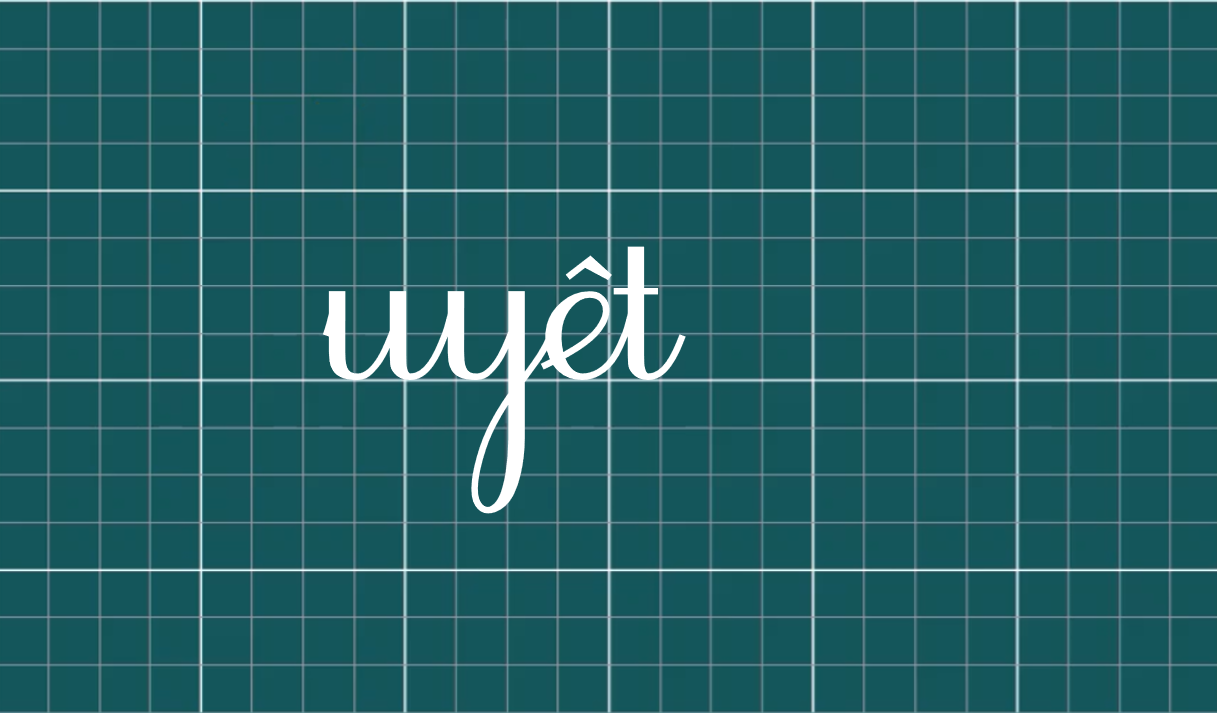 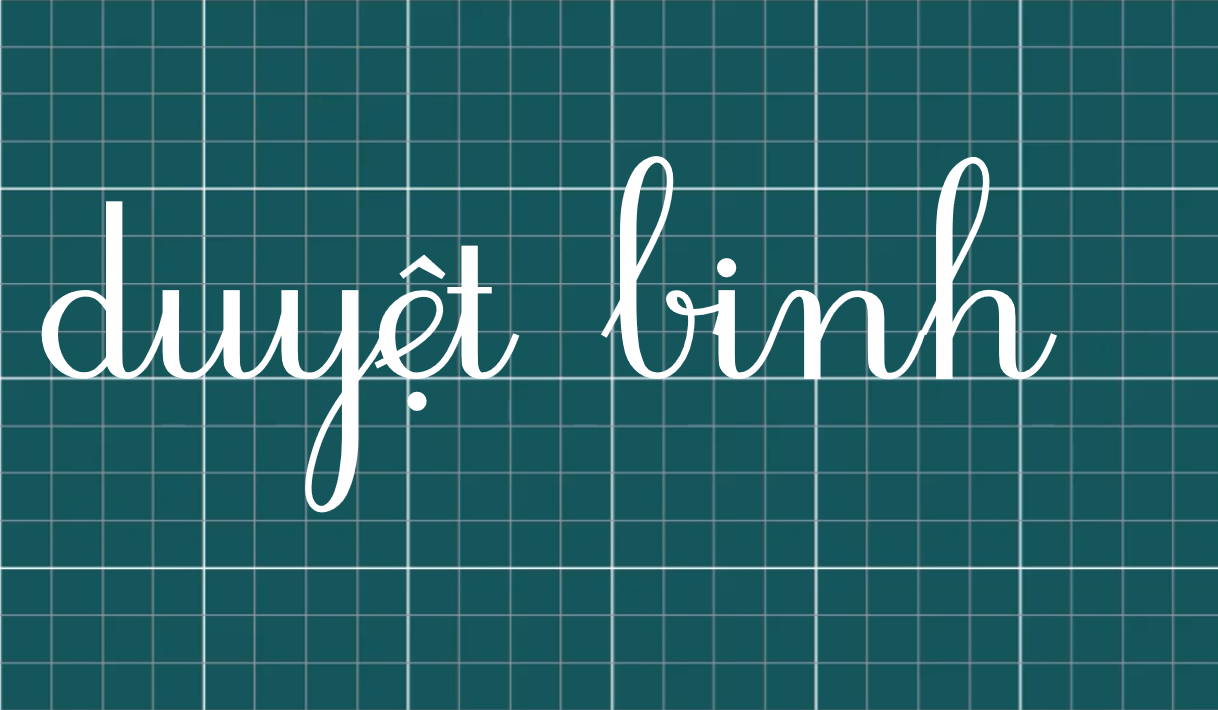 THƯ GIÃN
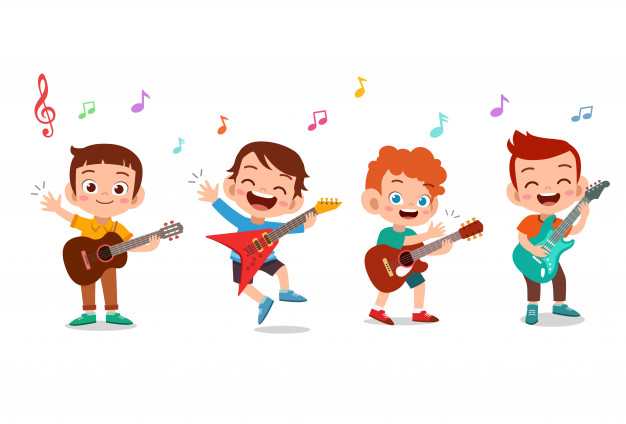 Học sinh thực hành viết vở
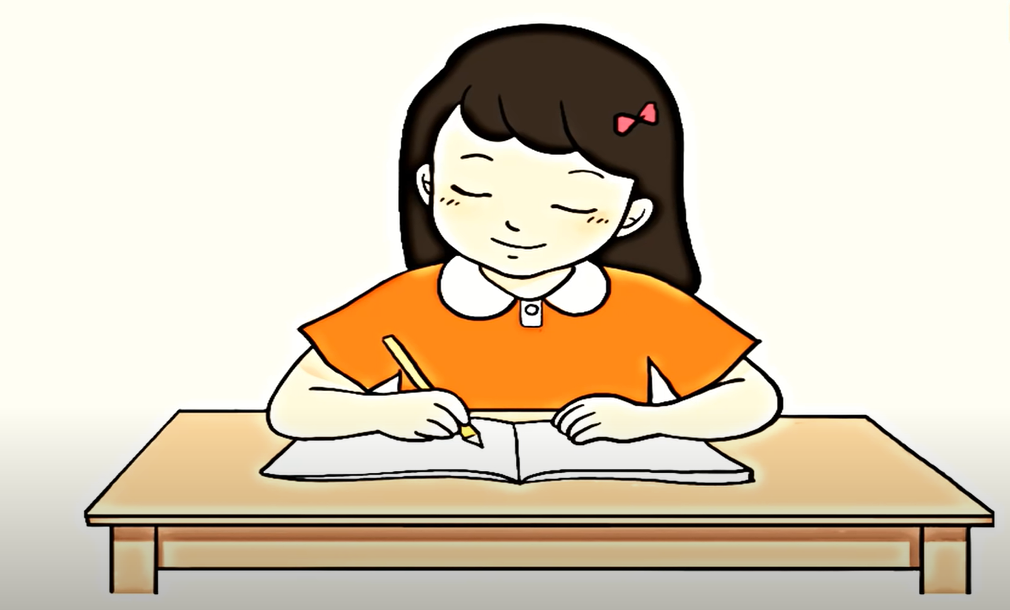 DẶN DÒ
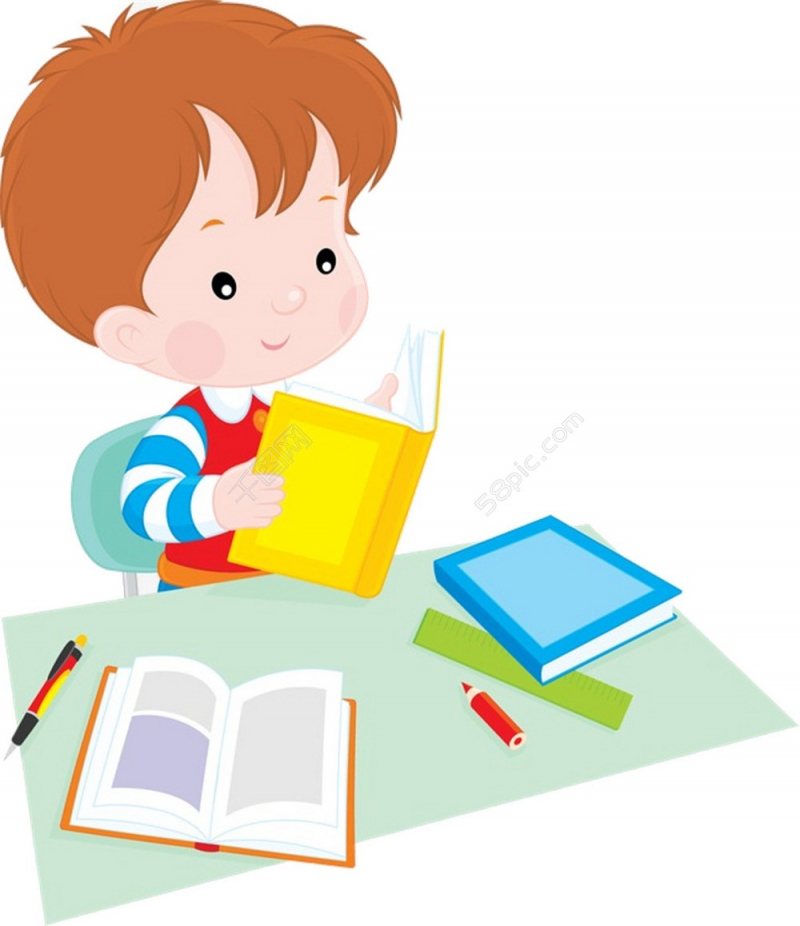